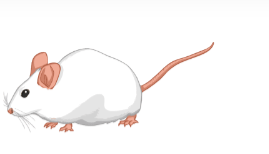 m
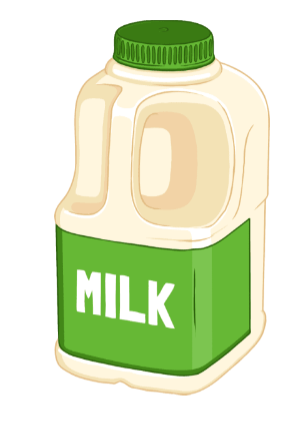 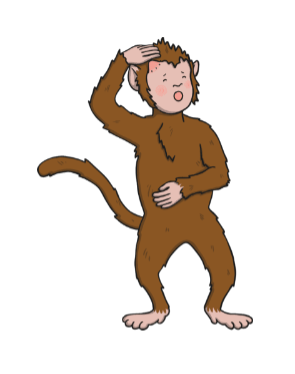 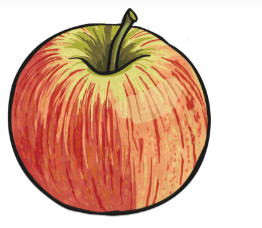 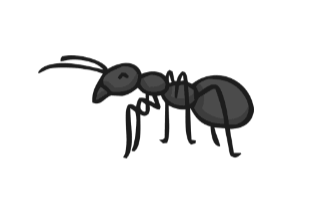 a
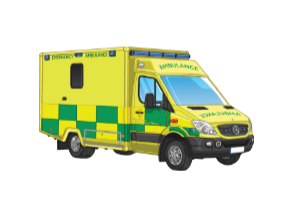 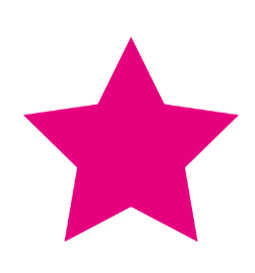 s
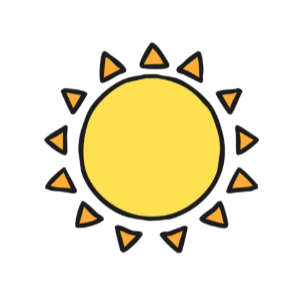 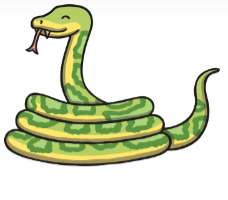 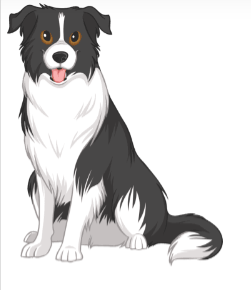 d
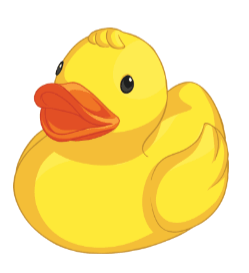 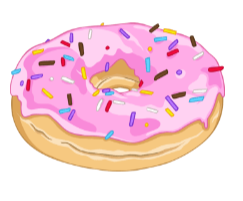 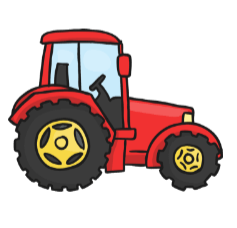 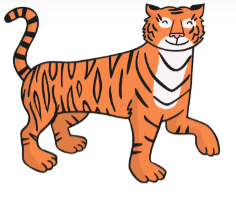 t
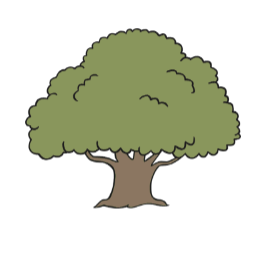